Polynomial Identities
Hartzler University
Target
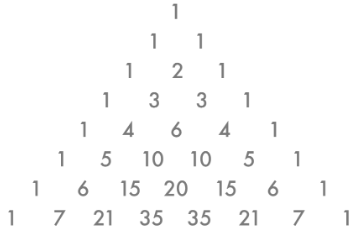 Formulas You Must Memorize
Prove a Polynomial Identity
Use Polynomial identities to Multiply
Use Polynomial Identities to Factor and Simplify
Expand a Power of a Binomial:Pascal’s Triangle!
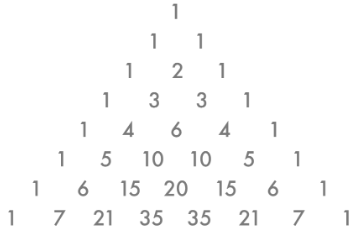 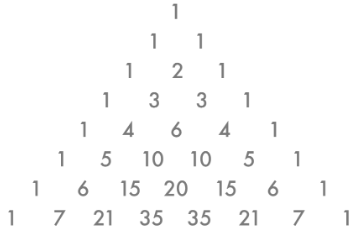 Expand a Power of a Binomial:Pascal’s Triangle!